ASSESSMENT OF COMPONENTS OF MENTAL HEALTH SYSTEM OF LIBERIA
THE FIRST NATIONAL MENTAL HEALTH SURVEY IN LIBERIA
MRS. AMANDA GBARMO – NDORBOR   DR. RATANASABAPATHIPILLAI KESAVAN   DR. JOHN  MAHONEY
OUTLINE
BACKGROUND 
 INTRODUCTION 
PURPOSE AND OBJECTIVES
METHODOLOGY
RESULTS
CONCLUSION
RECOMMENDATIONS
BACKGROUND
Professional staff at Catherine Mills
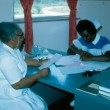 Patients and staff
War damaged Catherine Mills
Mental Health Partners
Cap Anamur  a German – based NGO
Medecine Du Monde  a French NGO
Carter Center Mental Health Program 
Mental Health Leadership and Advocacy Program
E.S. Grant Mental Hospital
Ebola outbreak  2013 -2016
25, 515 cases of EVD reported in Guinea, Liberia & Sierra Leone with 10,572 deaths 
9,862 cases  of EVD confirmed in Liberia with 4,408 deaths 
1,558  documented EVD survivors
Introduction
The assessment  was the situational analysis that informed  the new mental health strategy and action plan (2016 -2021)
Health expenditures (MFDP, 2015) 12.36% of GDP, 0.01 physicians and hospital bed density per 1000 population (2010) is 0.8 beds
Continued
The country has 150 medical doctors, a registered psychiatrist and 42 MHCs actively practicing
The burden of neuropsychiatric disorders in Liberia is presumed to be unreasonably high
Thus the question, is the  mental health system fully developed?
Purpose
To assess the existing human resources,  competencies  and availability of psychotropic medication for mental health services so as to determine the situation of mental health services using WHO Assessment Instrument for Mental Health System (WHO AIMS)
Objectives
Build capacity of MHCs to conduct field survey
Determine the number of trained Mental Health Clinician in each county
Establish the number of staff with competencies in assessment and management of mental health clients
Assess the  availability of  psychotropic medications at service delivery points
Methodology
The survey assessed human resources, competencies and availability of psychotropic medications in all 15 counties of  Liberia in 2016 using WHO – AIMS
Five Hundred and Forty Two (542) were purposively and  conveniently  sampled from the 15 counties during the survey. Questionnaire WHO AIMS and interview were  used as the data collection instruments 
Data was analyzed using frequency, percentage and excel
Results
A significant number ( 103 or 72%) of Mental Health Clinicians  acknowledged being trained but were not providing mental health services

A minimum number (41 or 28%) of Mental Health Clinicians expressed being actively  providing  mental health services 

Staff self confidence in assessment skills (155 or 39%) staff positively responded, clinical history taking (123 or 31%); negative responses to assessment skills (88 or 22%), history taking (32 or 8%)
Facilities assessed
Human resources  mental health services
Conclusion
The survey revealed inadequate resources for mental health in country  
There are more epilepsy / seizures cases seem and managed as compared to mental health conditions 
Mental health system is not well developed and integrated into the existing health system
Recommendations
An increase in human and infrastructure capacities for mental health  would narrow the gap
The mental health system be strengthened and integrated into the existing health system 
 Regular supply of psychotropic medications including proper referral and follow up mechanism
Current status
A new Mental Health Strategy 2016 -2021 is available
Two wellness units have  been established in Margibi & Maryland Counties
Mental Health Act has been passed into hand bill 
Mental health conditions are now reported through the HMIS
A female client
THANK YOU !
“I  CARE ABOUT PEOPLE WITH MENTAL HEALTH  ISSUES AND WANT TO DO SOMETHING ABOUT IT”
Amanda Gbarmo Ndorbor